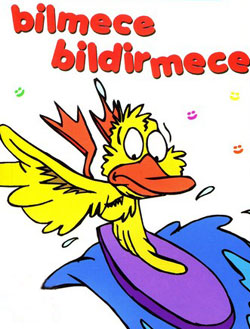 BİLMECE Nedir?
Çeşitli doğa olaylarını, yaşama ait soyut ve somut hemen hemen her olguyu, çeşitli çağrışımlarla tanımlayan ve çoğu zaman da yanıtlarını bu çağrışımlarda gizleyen, kalıplaşmış sözlerden oluşan, ortak (anonim) bir sözlü halk edebiyatı ürünüdür.
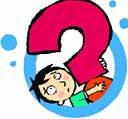 "Çam ağacını oyarlar
İçine nağme koyarlar
Ağlama tintonum ağlama
Şimdi kulağını burarlar"
SAZ
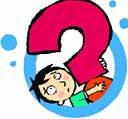 "Gökten bir karpuz indirmişler
On iki dilime bölmüşler
On birini yemişler
Birine haram demişler"
RAMAZAN AYI
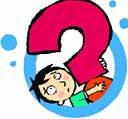 "Arşın ayaklı, burma bıyıklı"
TAVŞAN
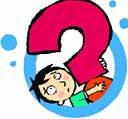 ‘’ Sarıdır ayva gibi suludur elma gibi’’
LİMON
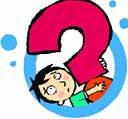 ‘’ Dışı var, içi yok; dayak yer suçu yok. ‘’
TOP
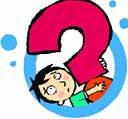 ‘’ Çapraz kollu hokkabaz, yel esmedi mi oynamaz. ‘’
YEL DEĞİRMENİ
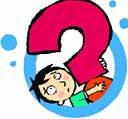 ‘’ Uzaktan baktım bir kara taş, yanına gittim dört ayak bir baş. ‘’
KAPLUMBAĞA
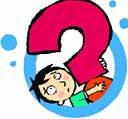 ‘’ Ağzı vardır konuşamaz, yatağı vardır fakat hiç uyumaz. ‘’
AKARSU
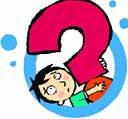 ‘’ Kat kat açılır, kokusundan kaçılır. ‘’
SARIMSAK
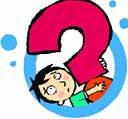 ‘’ Hasretlileri kavuşturur, dargınları barıştırır. ‘’
BAYRAM
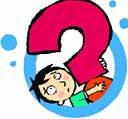 ‘’Can kurtaran halkası, susamdır markası, kimseye karşı yoktur gösterişi cakası. ‘’
SİMİT
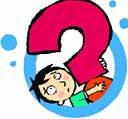 ‘’ Varvaradan var getir
Karlı dağdan kar getir
Sağılmamış çiçekten,
Çalkalanmamış yağ getir. ‘’
BAL
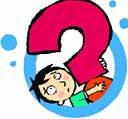 ‘’Sarı sarı içinde
Sarı zarfın içinde
On iki bülbül var
Sarı zarfın içinde. ‘’
PORTAKAL
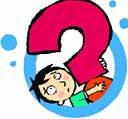 ‘’İnim inim inler, cümle alem dinler. ‘’
DAVUL
Bilmeceler yalnızca hoşça vakit geçirmek için yaratılmış, bir eğlence aracı olan halk yaratıları değildir. Onlar aynı zamanda insanların bilgilerini, görgülerini, düş güçlerini, çağrışımlardan yola çıkarak bir sonuca, bir senteze varma yetilerini de sınayan ürünlerdir.
SON